Ouderavond  klas 4
14 september 2023
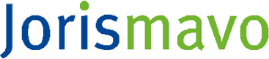 Programma
Voorstellen 
Examen
schoolexamen
centraal eindexamen
Informatie van de decaan
Londenreis
Ouderavond 5 maart 2024
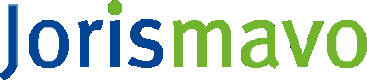 Examen
SE, C(S)PE en CE

PTA-4, examenreglement en zak/slaagregeling
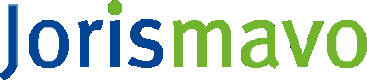 Examen: twee onderdelen
Deel 1	schoolexamen (SE)


Deel 2	centraal (schriftelijk) eindexamen (CE)
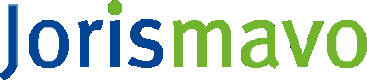 Schoolexamen (SE)
PTA-4 is leidraad voor het schoolexamen. Daarin staat: 
Wat wanneer wordt getoetst
Wanneer welke onderdelen ingeleverd/afgerond moeten worden
De weging (hoe zwaar het onderdeel meetelt)
Of het onderdeel herkanst mag worden 

Groot aantal onderdelen PTA-4 wordt getoetst in de 3 schoolexamenweken

	Herkansingen PTA-4/SE’s:   3x per jaar 2 herkansingen + Maatschappijleer na  	periode 3

19 april		PTA-4 moet volledig afgerond zijn
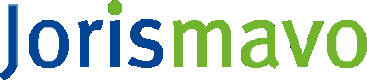 Inhoud schoolexamen (SE)
PTA-4
Profielwerkstuk (9 april presentatie-avond voor ouders vanaf 16.30u)
Praktische opdrachten (leesdossiers, portfolio’s, verslagen etc.)
Opdrachten LOB
Waarderingen CKV (klas 3) en LO
Cijfer maatschappijleer
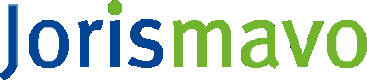 Rekenexamen
Oude rekentoets afgeschaft 
Leerlingen zonder wiskunde krijgen sinds 20-21 een apart rekenexamen
De toets telt niet mee voor het behalen van het diploma
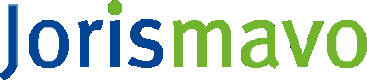 Examendossier
De leerling bewaart zelf alle handelingsdelen die in het examendossier horen: 

Verslagen
Lees- en fictiedossiers
Praktische opdrachten
Profielwerkstuk
Etc.
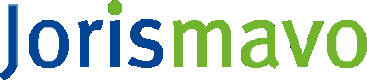 Centraal praktijkexamen handvaardigheid
Zes bijeenkomsten in maart-april 
Voorbereiding en uitvoering onder toezicht eigen docent handvaardigheid
Landelijke richtlijnen voor onderwerp, planning, norm, etc.
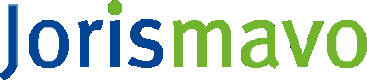 Het Centraal Examen
Dinsdag 14 tot en met vrijdag 24 mei 2024
Eerste corrector – eigen docent
Tweede corrector – docent andere school
Eventuele speciale voorzieningen worden door school aangevraagd, 
	op basis van eerder toegekende voorzieningen
Slagen, herexamen, zakken
Uitslag tijdvak 1: woensdag 12 juni 2024
Herexamens (tijdvak 2): 18 t/m 25 juni 2024
Uitslag tijdvak 2: dinsdag 2 juli 2024
Diploma-uitreiking donderdag 4 juli 2024 ( onlangs gewijzigd)
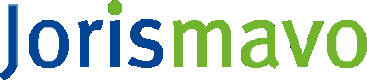 Informatieavond maart
dinsdag 5 maart 2024

Uitgebreide informatie over het examen
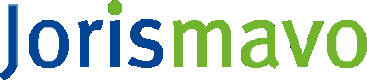 Informatie van de decaan
Intergrip en het digitale doorstroomdossier (DDD)
Aanmelden op ROC/mbo vanaf 1 oktober
Opleidingen met een numerus fixus
Meeloopdagen / open dagen
Aanmelden vóór 1 april
Aanmelden havo
vragen of advies? Maak een afspraak: t.vandenberge@jorismavo.nl
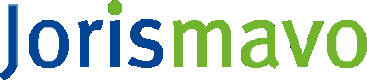 Londenreis klas 410 t/m 13 oktober
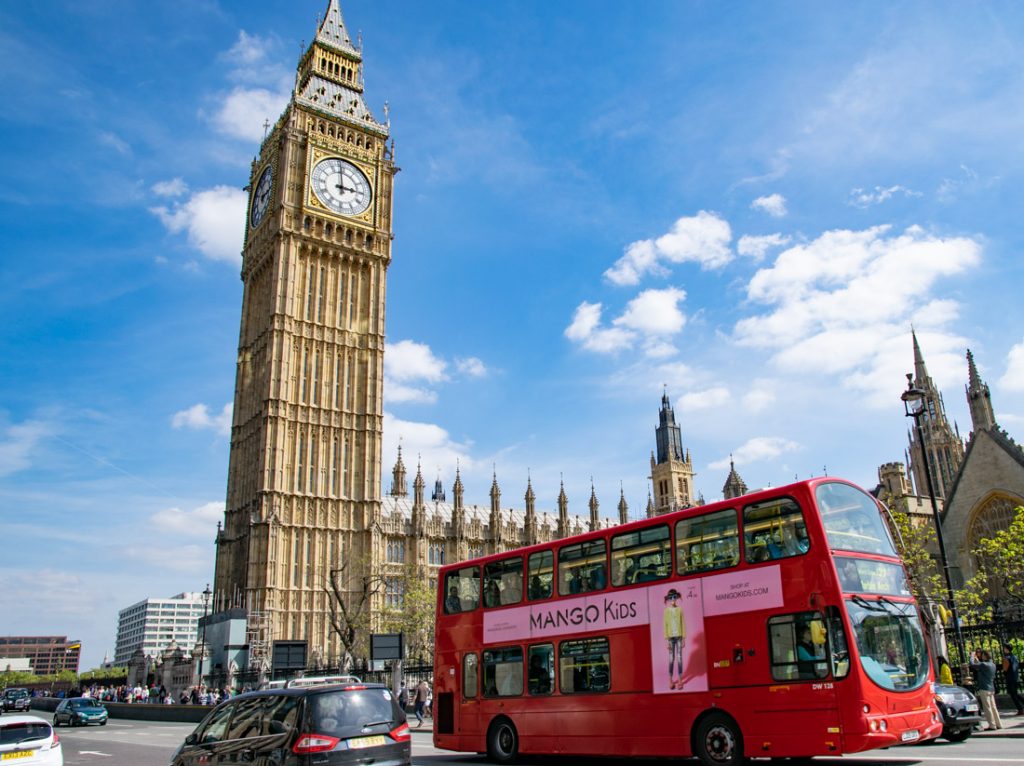 Reisinformatie
Vertrek vanaf school: dinsdag 10 oktober 2023 om 06.00uur precies. Verzamelen kan vanaf 5.30 uur. Na bagage- en paspoortcontrole lopen we rustig naar de bus.

Aankomst op school: vrijdag 13 oktober 2023 om ongeveer 21.30 uur. We bellen/appen als we bij Breda zijn, vanaf daar is het nog ongeveer 1,5 uur rijden naar Nijmegen.

De begeleiding bestaat uit 6 personeelsleden: Natalie Brockotter, Renske van Heeswijk, Daan Plette, Tom v/d Berge, René Wijsman, Sjuul Postulart.
Gastgezinnen
Groepen van 2, 3 of 4 per gastgezin
Leerlingen hebben een voorkeur opgegeven
Meeting point
Gastgezinnen bevinden zich in de wijk Mottingham
Programma
Dinsdag 10 oktober
5.30 uur		Verzamelen op school (o.a. bagage- en paspoortcheck)
6.00 uur		Vertrek uit Nijmegen vanaf school
11.30 uur	Overtocht Calais – Dover per ferry (CET)
12.00 uur	Aankomst in Engeland (GMT)
14.00 uur	Aankomst in Greenwich voor een wandeling
19.00 uur	Aankomst op meeting point in Mottingham/ Ontvangst door gastgezinnen*

Woensdag 11 oktober
8.00 uur		Verzamelen op meeting point
10.30 uur	Wandeling door Westminster 
13.30 uur	Lunch
14.00 uur	Keuzeprogramma Chelsea, Camden Market
18.00 uur	Verzamelen op busparkeerplaats
19.00 uur	Aankomst op meeting point Avond doorbrengen in gastgezin
Programma
Donderdag 12 oktober
8.00 uur	Verzamelen op meeting point
10.00 uur	Museumbezoek Natural History Museum
14.00 uur	Leicester Square: Vrije tijd in groepjes, zelf uit eten
18.00 uur	Verzamelen op Leicester Square
19.00 uur	Musical “The Lion King”
23.30 uur	Aankomst op meeting point

Vrijdag 13 oktober
8.00 uur	Verzamelen op meeting point
10.00 uur	Bezoek aan Folkestone 
14.00 uur	Overtocht Dover – Calais per ferry (GMT)
16.30 uur	Aankomst Calais (CET)
21.30 uur	Aankomst Nijmegen op school

* De gastgezinnen werken met het “kiss & ride” principe. Dit houdt in dat de leerlingen en de docenten steeds van en naar het meeting point opgehaald en gebracht worden.
Wat moet je nog regelen
Paspoort?
Eventueel contant geld: ponden
Stekker 
Medicatie of andere bijzonderheden? Graag een mail naar de coach.
Neem teveel meenemen, dat is echt niet nodig. 
Zorg voor comfortabele schoenen, je loopt veel op een dag
Over mobieltjes op school
Laatste nieuws: brief minister juli 2023: “mobiele telefoons en andere devices zijn niet toegestaan in de klas, tenzij ze educatief worden gebruikt tijdens de les”

Onderzoeksresultaten, onze eigen ervaringen (concentratie, motivatie, sociale contacten op school en in de pauze, effecten sociale media, contact met thuis tijdens schooltijd)

Ons voornemen

Aanpak (input leerlingen, team, MR, OWG, ouders)

We laten u graag meedenken over een goede aanpak: vragenlijst via e-mail (15 sep)
Kennismaking met de coach
Natalie Brockotter				lokaal 6
René Wijsman					lokaal 8
Cees Faber					lokaal 9
Tom van den Berge				lokaal 10
Rolf Smeets					lokaal 12